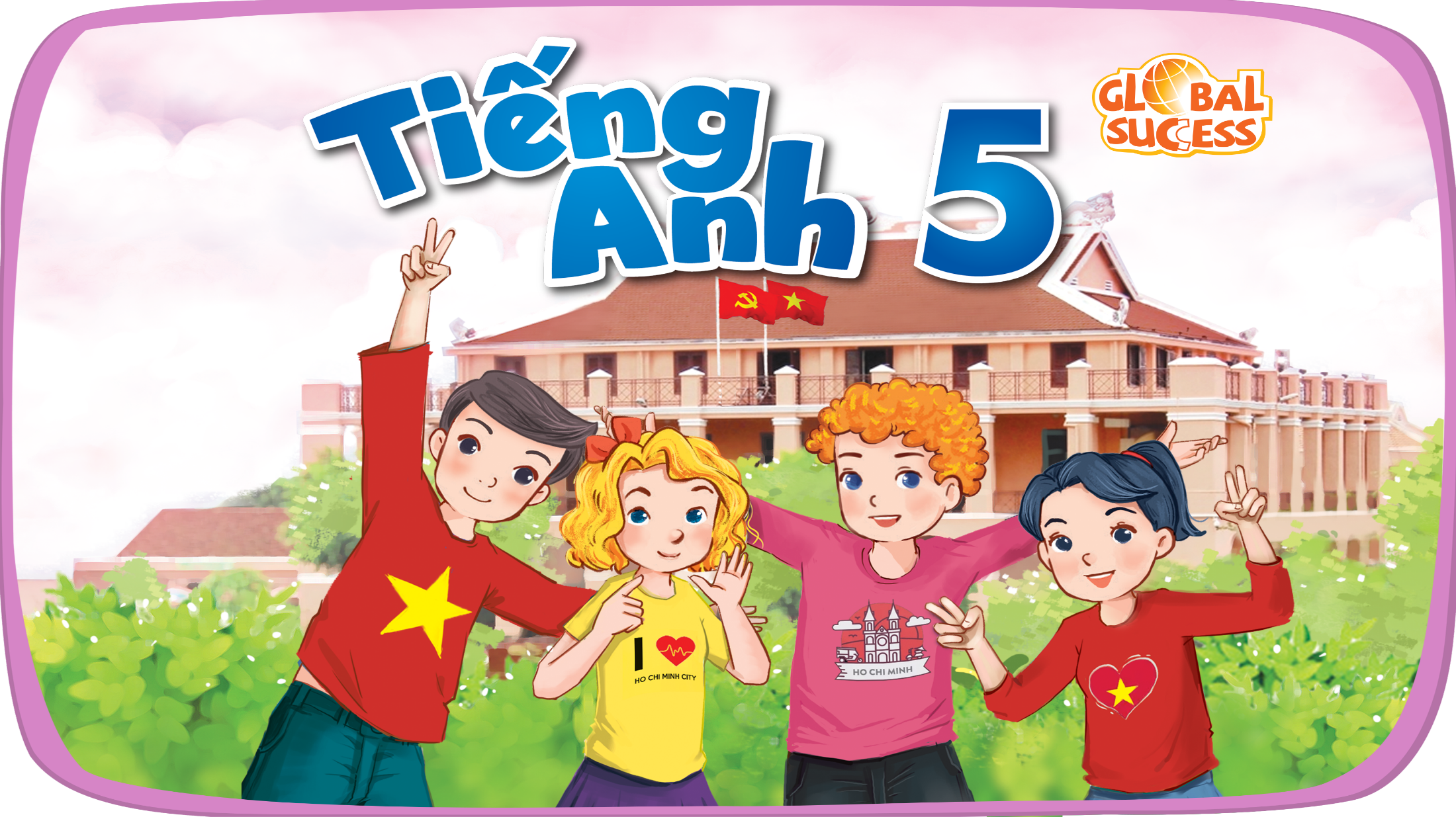 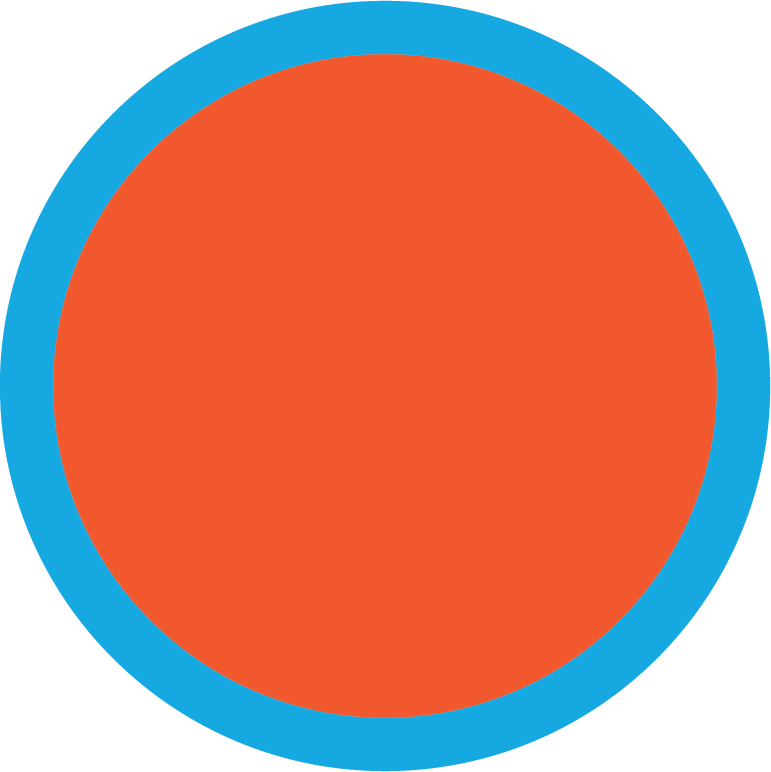 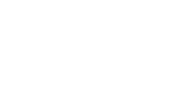 5
My future job
Lesson 2 - Period 3
Lesson 2 - Period 3
TABLE OF CONTENTs
01. Warm-up and Review
02. Look, listen and repeat.
03. Listen, point and say.
04. Let’s talk.
05. Fun corner and Wrap-up
01.
Warm-up
and Review
Guessing game
She loves children. 
She works at school.
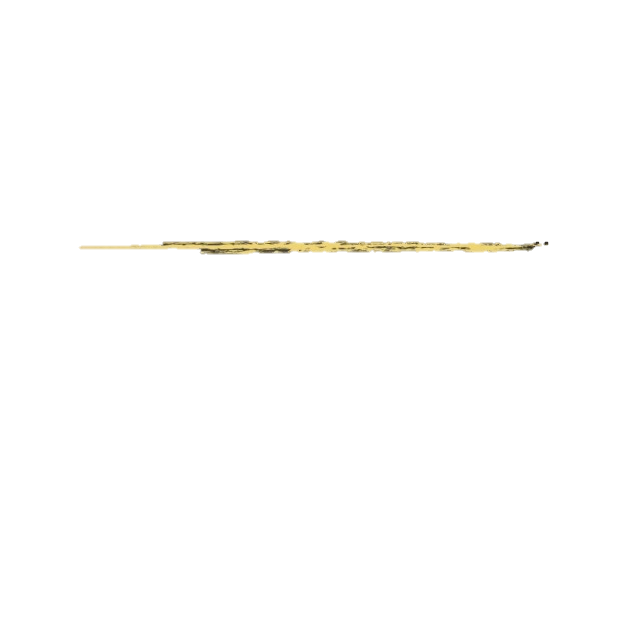 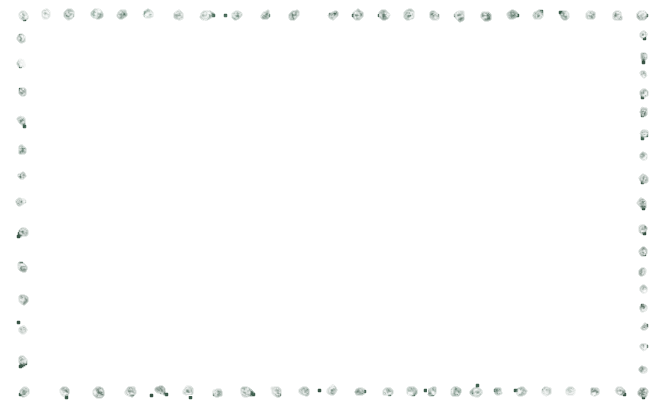 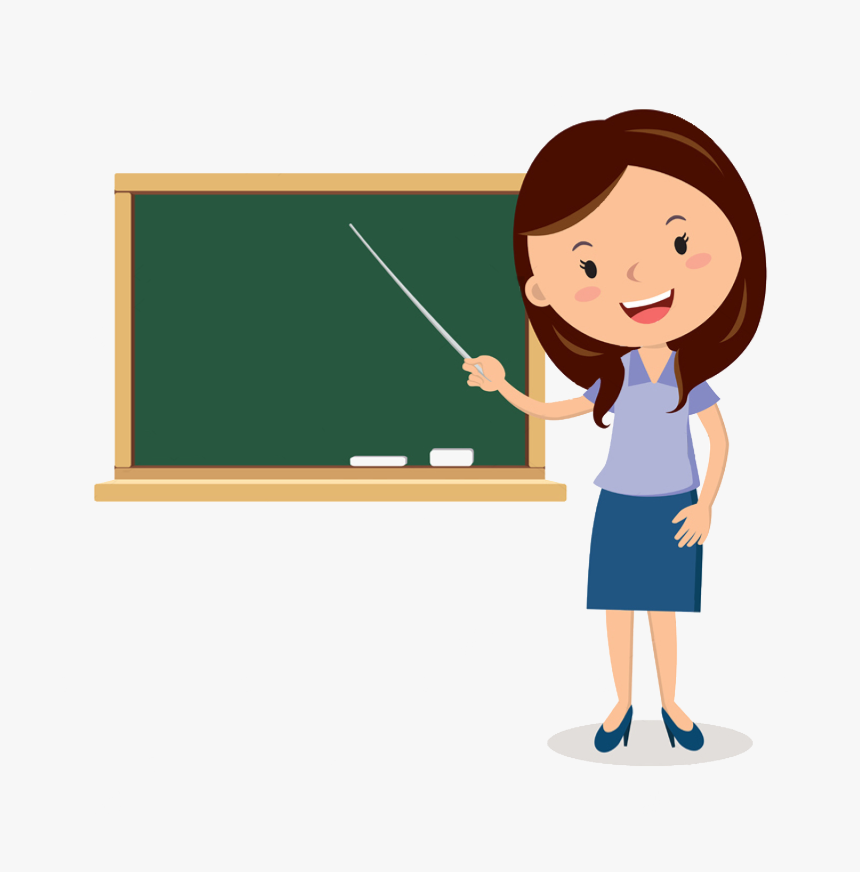 _ _ a c _ e_
r
e
h
t
He sometimes works in the office 
and sometimes in the street.
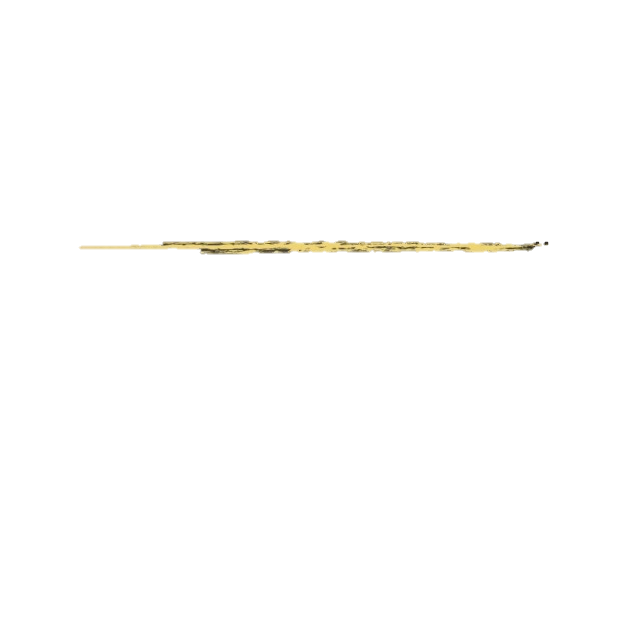 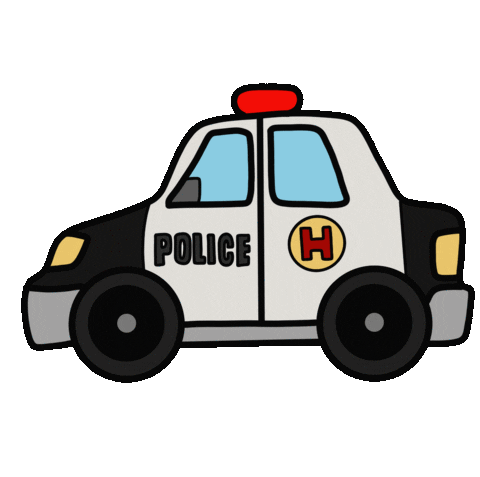 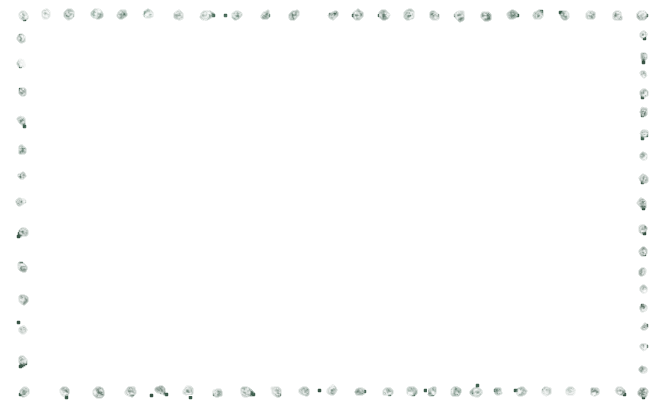 c
a
_ o l _ _ e m _ n
i
p
She loves plants and flowers.
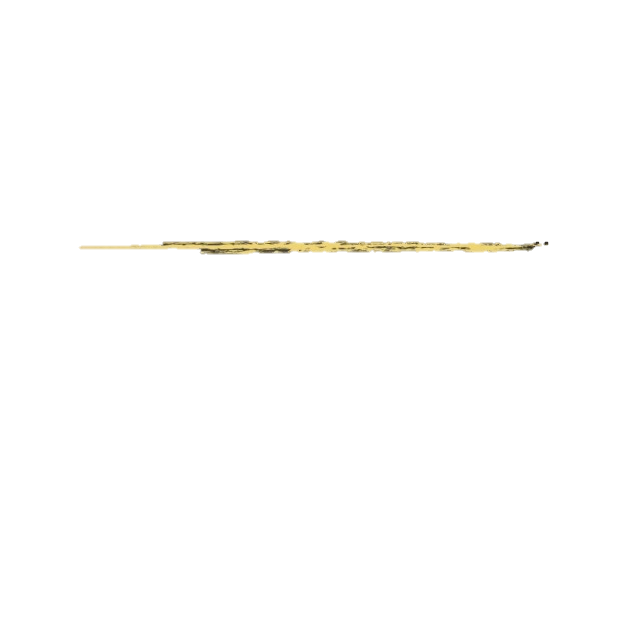 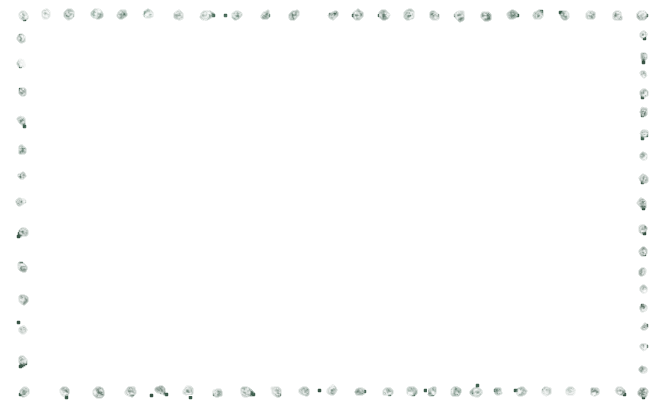 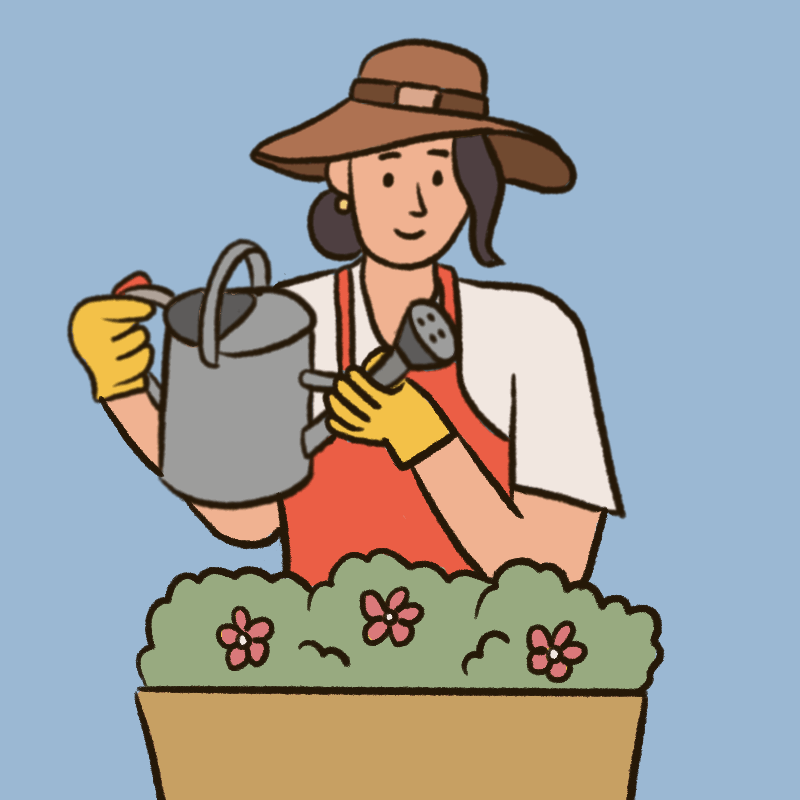 e
a
r
g _ r d_ n e _
He is very brave. He can stop fire.
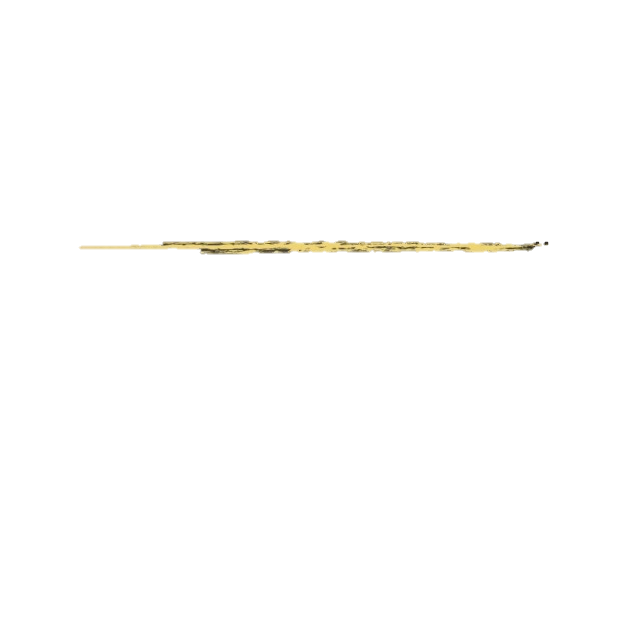 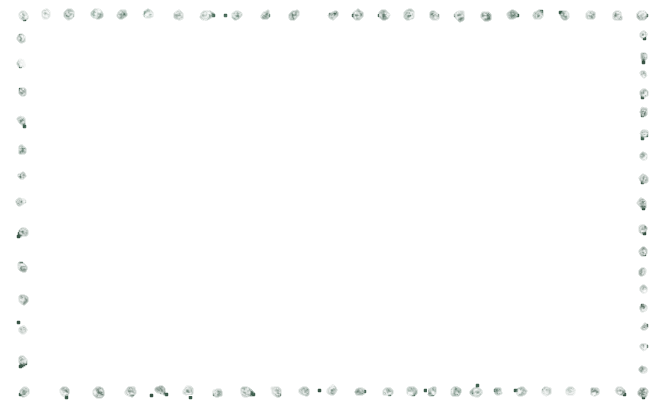 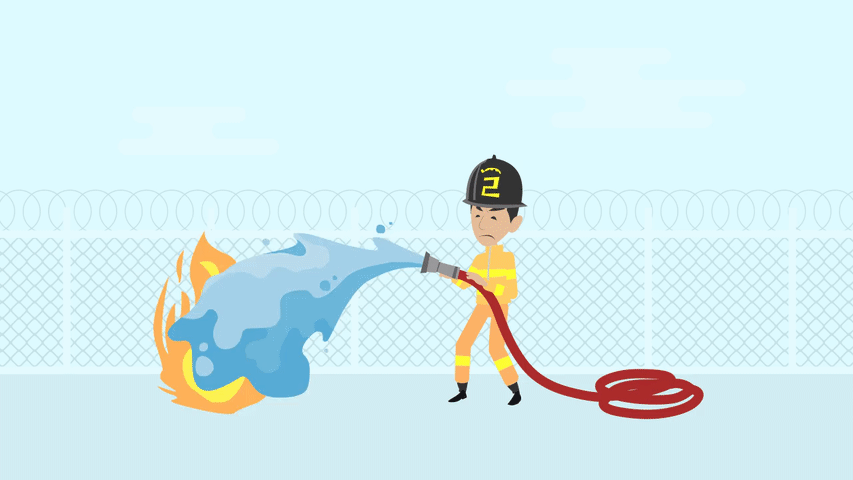 _ i r _ f i _ h t _ _
g
r
e
e
f
You can see her on TV or on the radio. She reports the news.
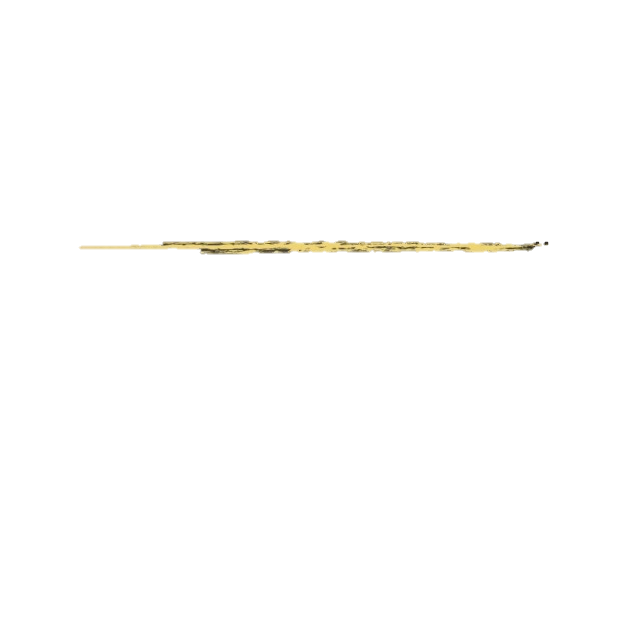 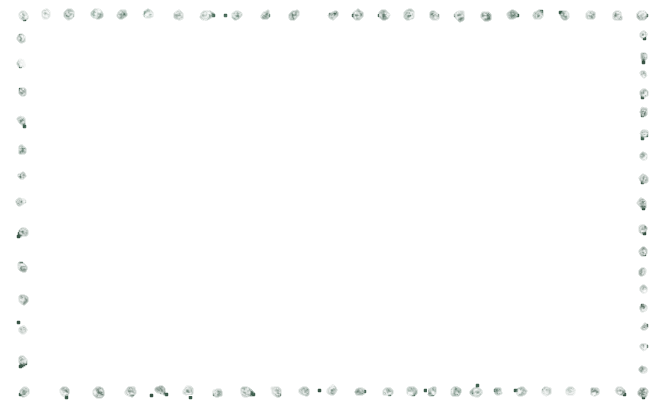 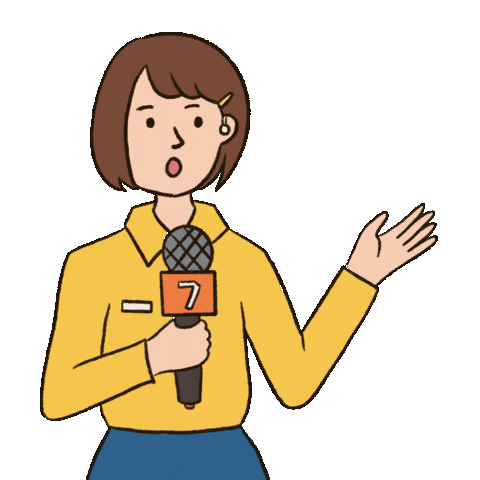 e
_ e p _ _ t _ r
o
r
r
She loves  reading stories and
writing new stories.
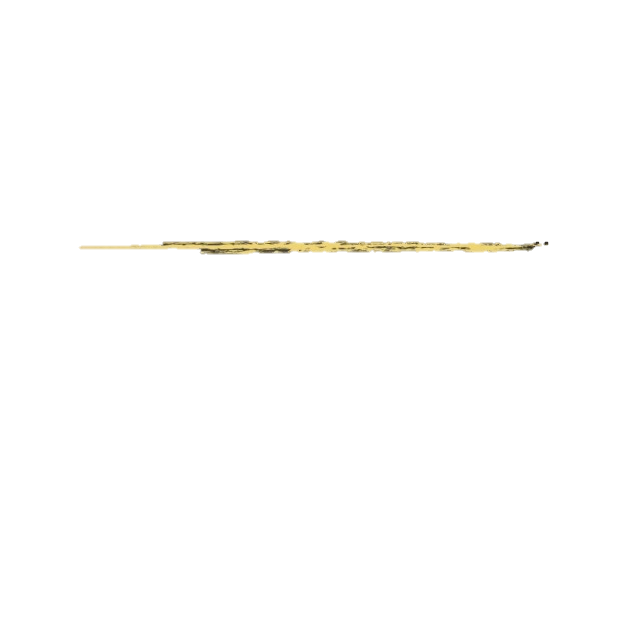 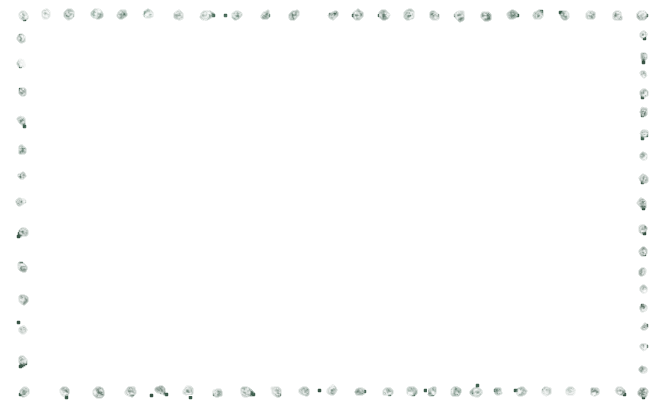 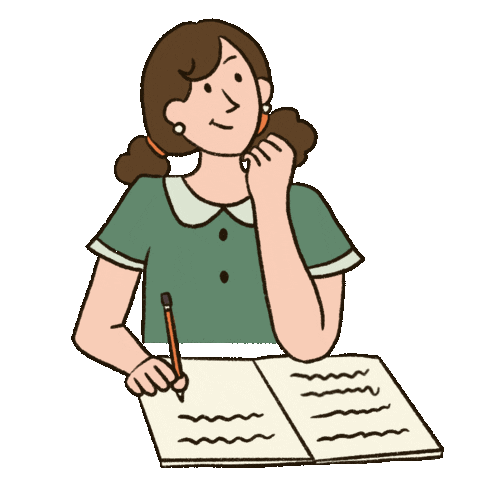 w
_ r _ _ e r
i
t
He helps sick people. 
He works in the hospital.
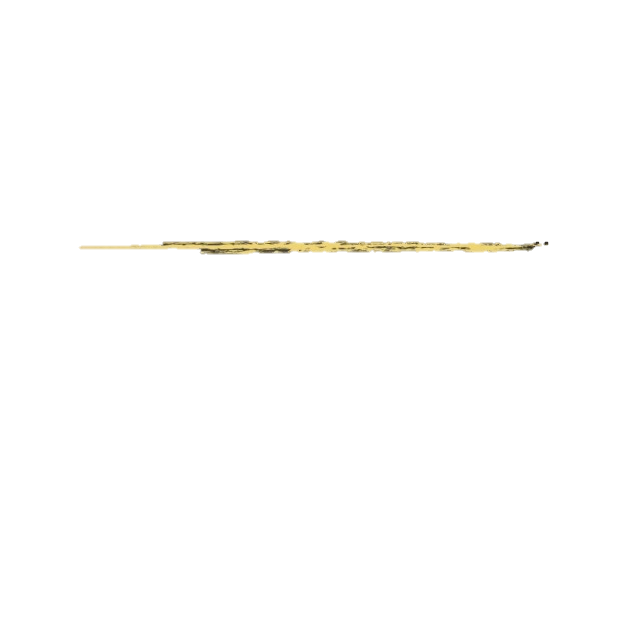 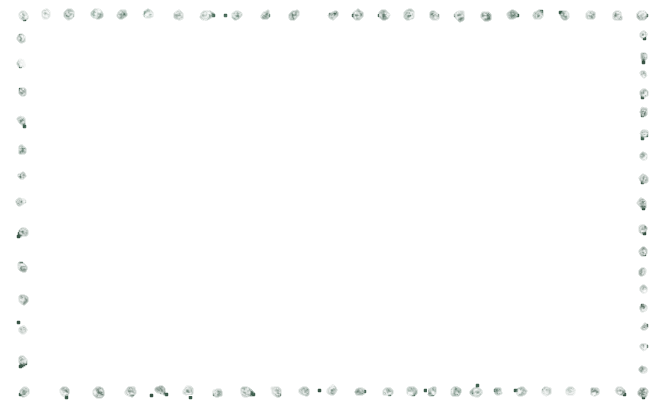 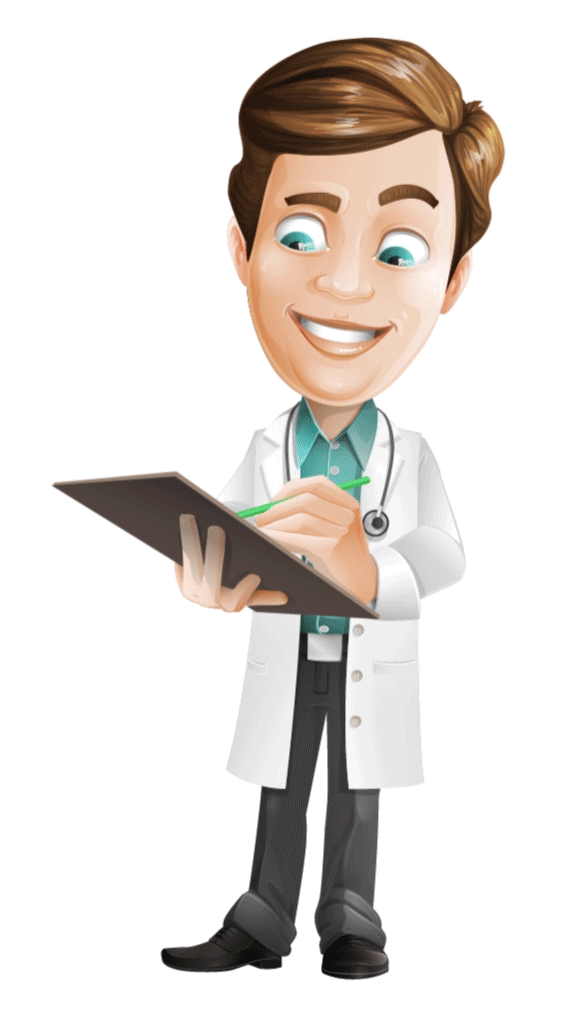 d
c
_ o _ t o _
r
He works in the restaurant. 
He loves cooking.
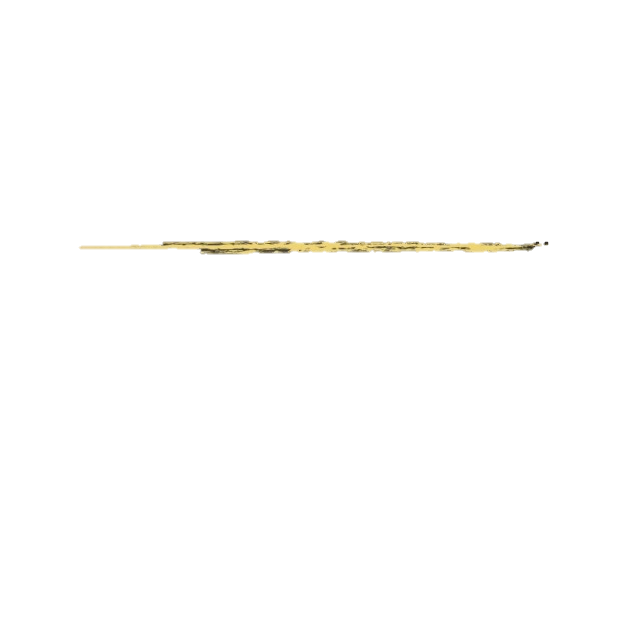 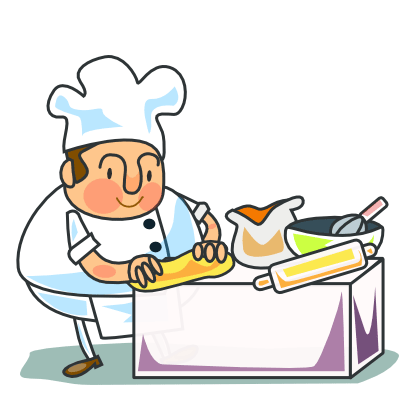 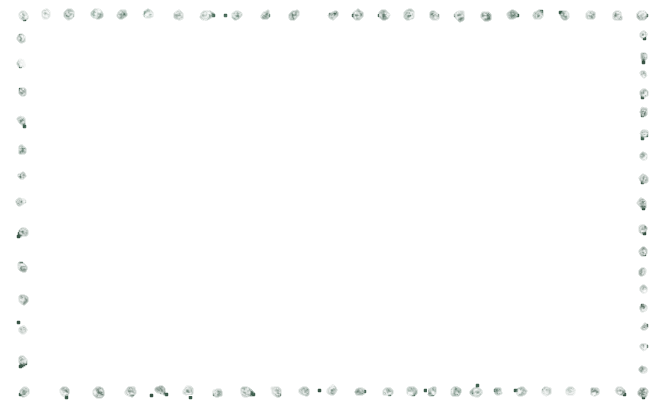 o
c
k
_ _ o _
02.
Look, listen and repeat.
Listen and repeat.
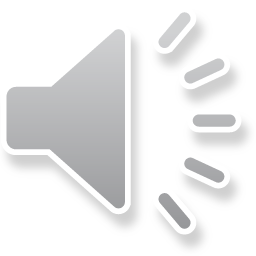 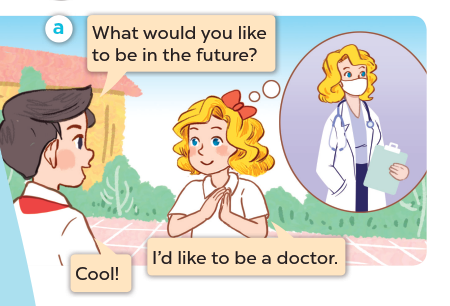 Listen and repeat.
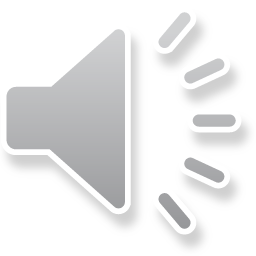 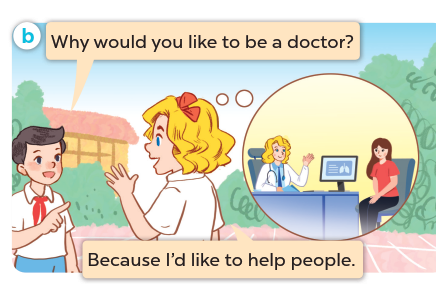 03.
Listen, point and say.
New words
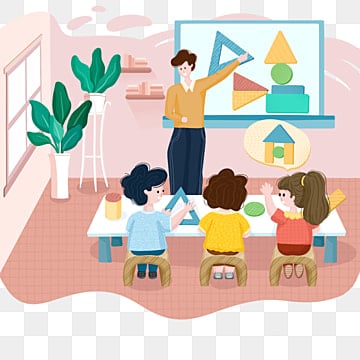 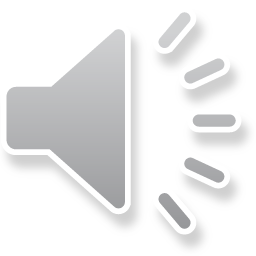 teach children
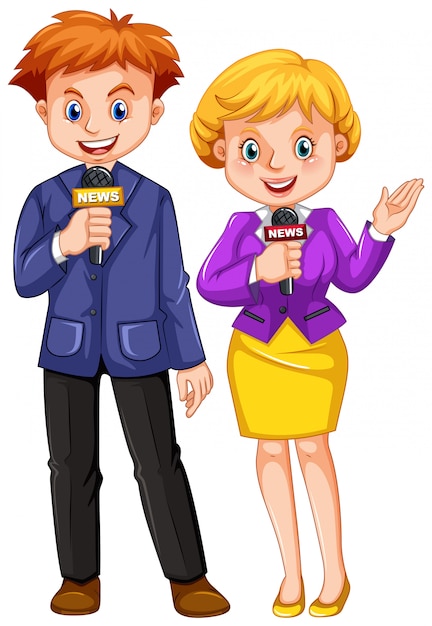 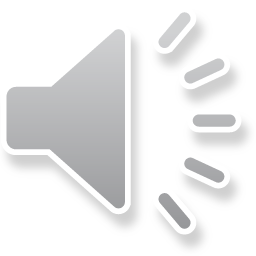 report the news
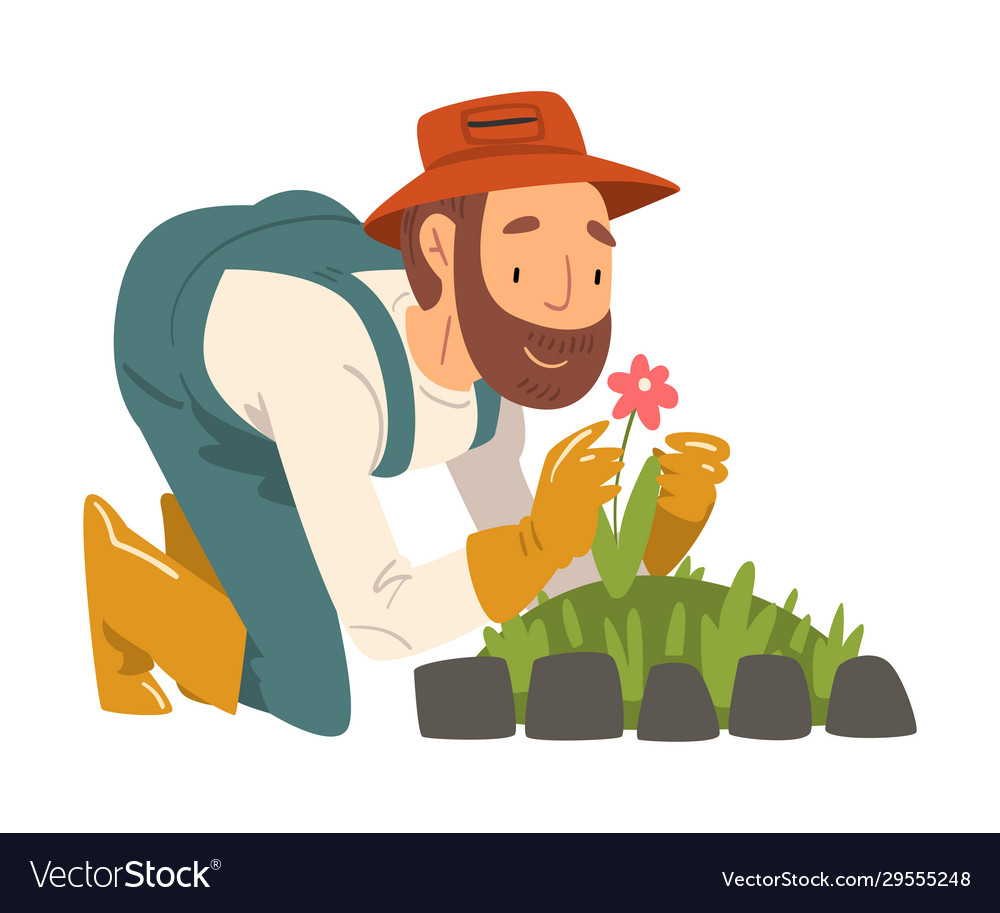 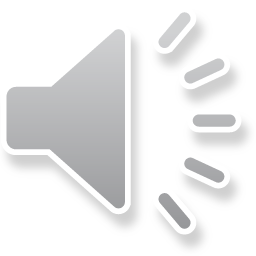 grow flowers
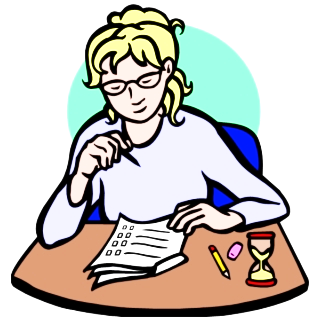 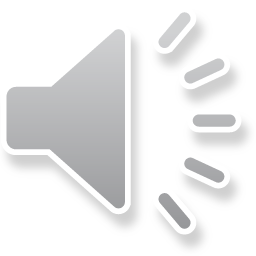 write stories
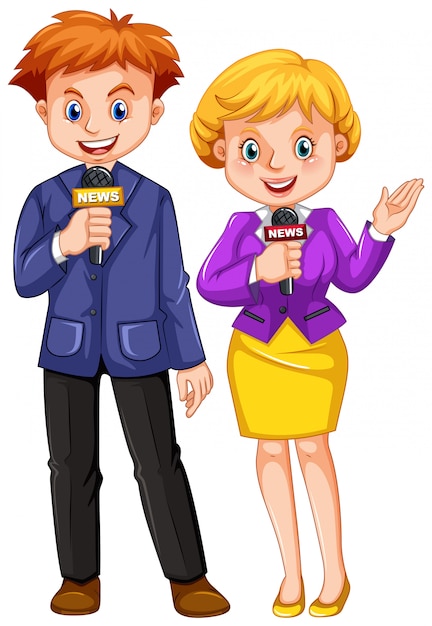 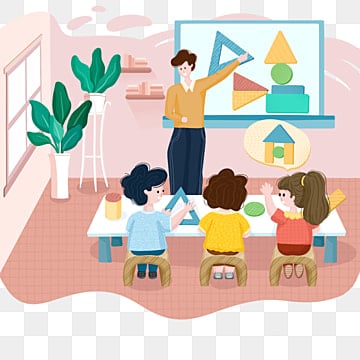 report the news
teach children
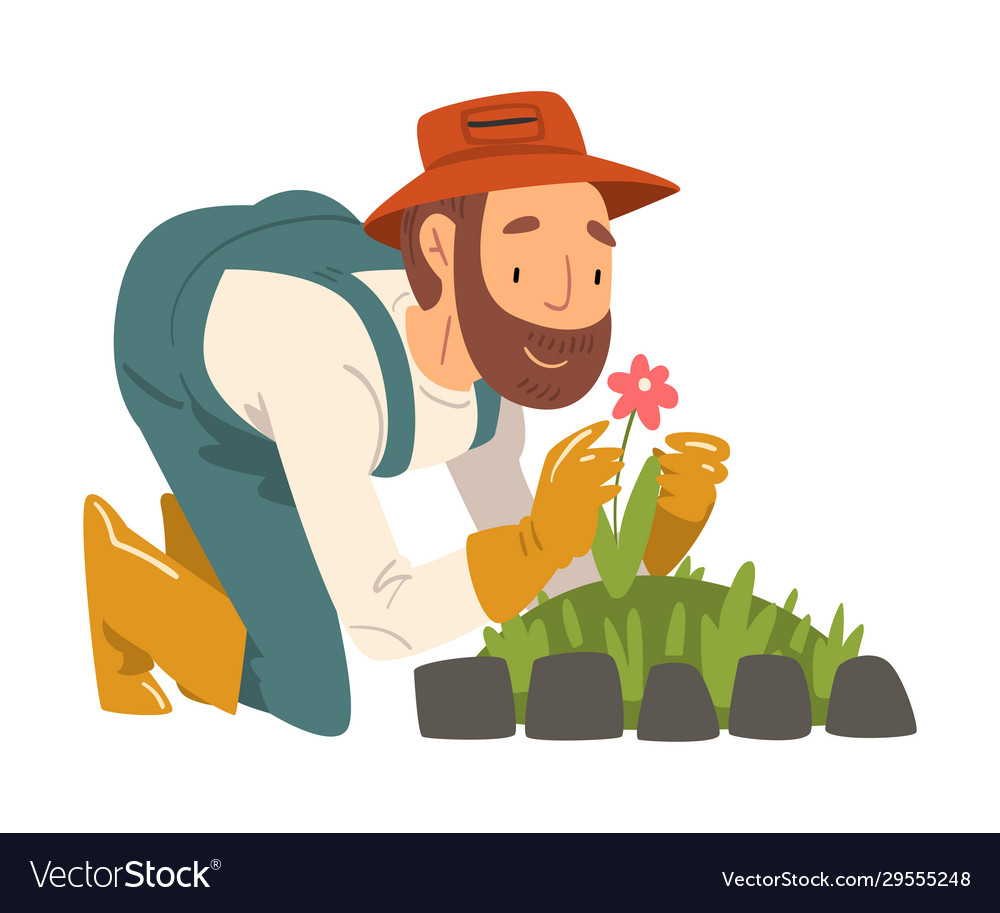 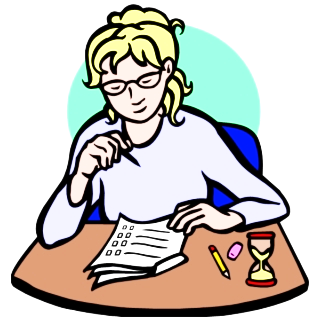 grow flowers
write stories
Listen and answer.
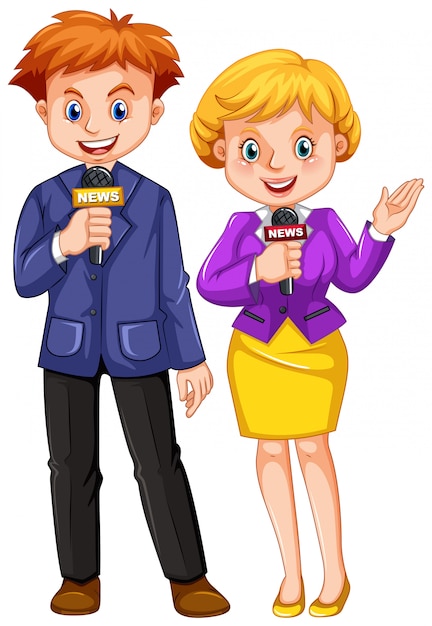 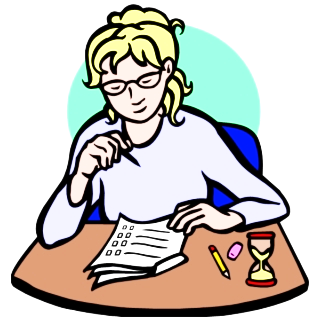 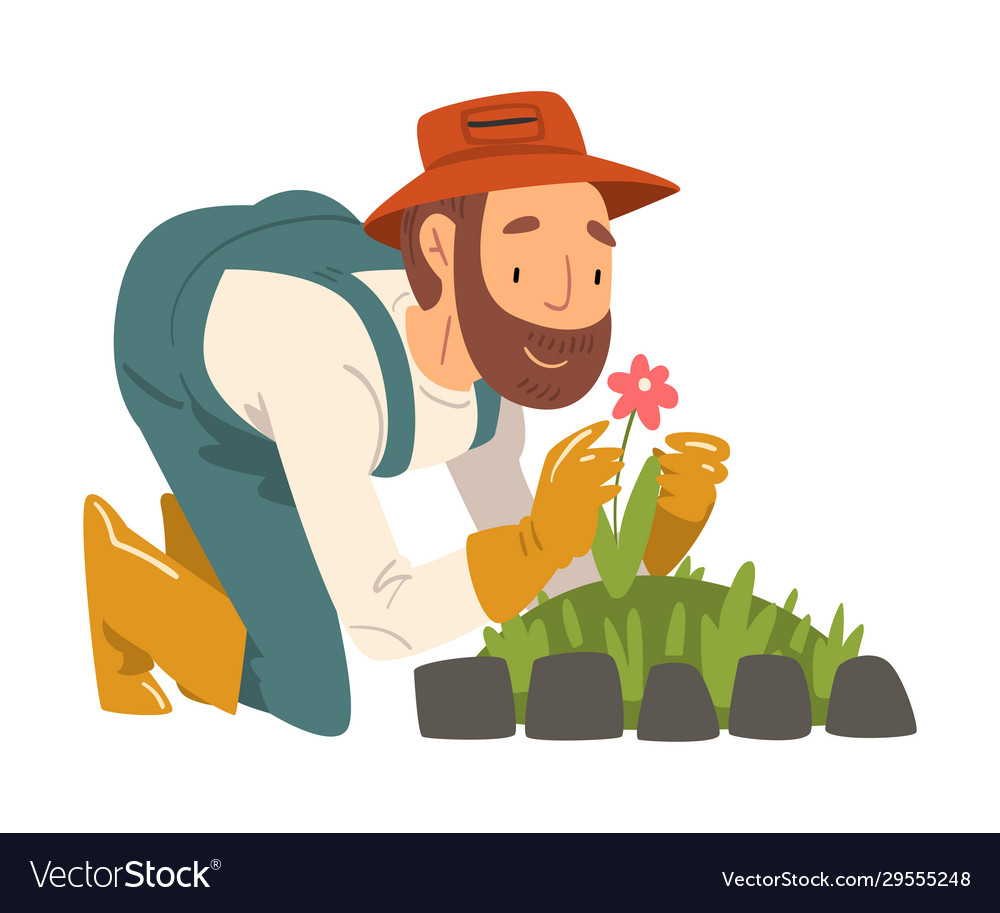 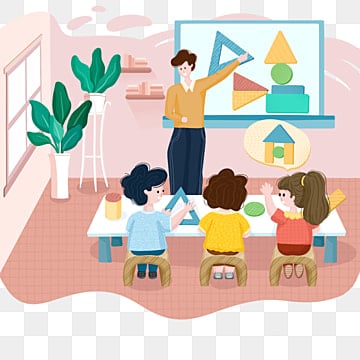 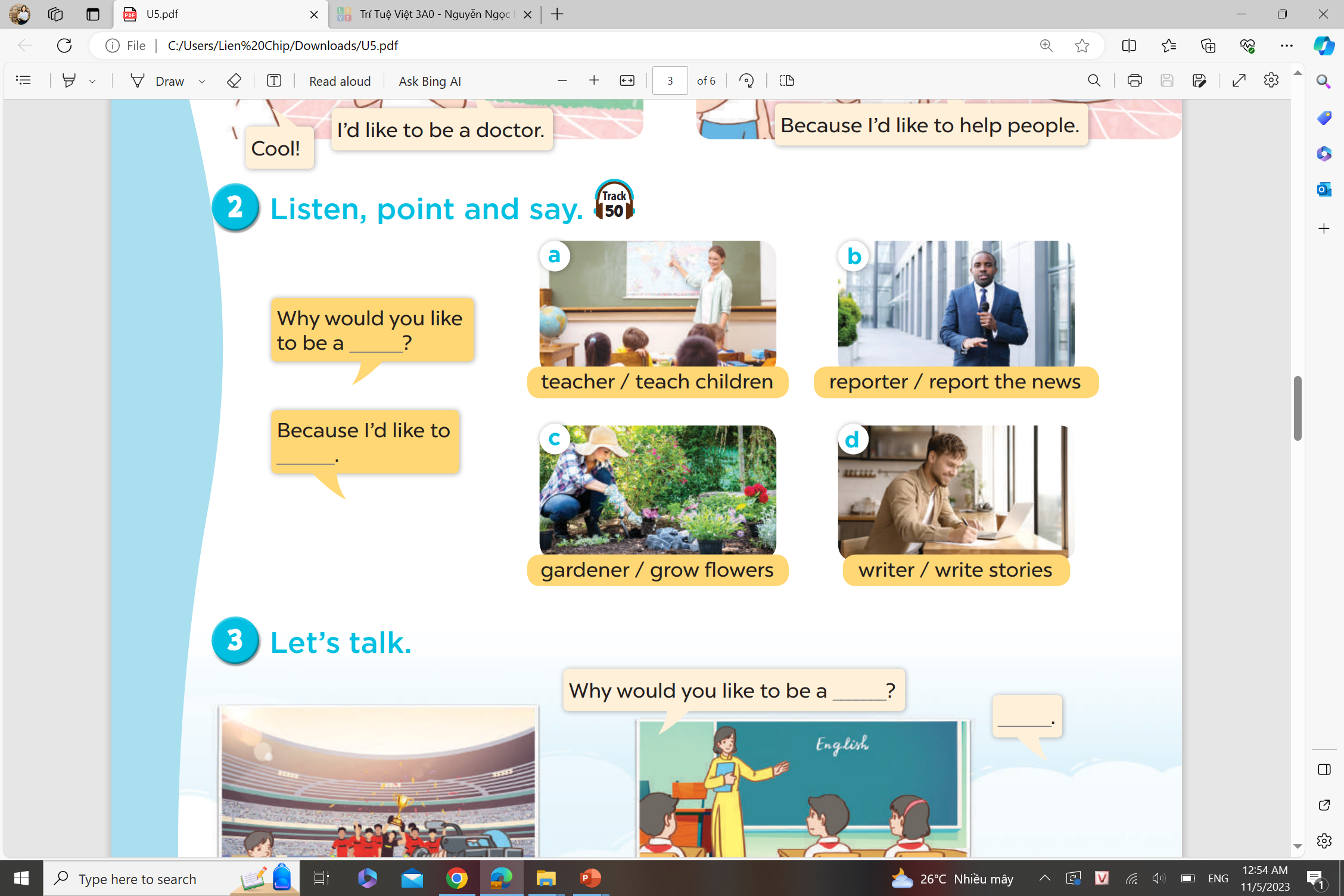 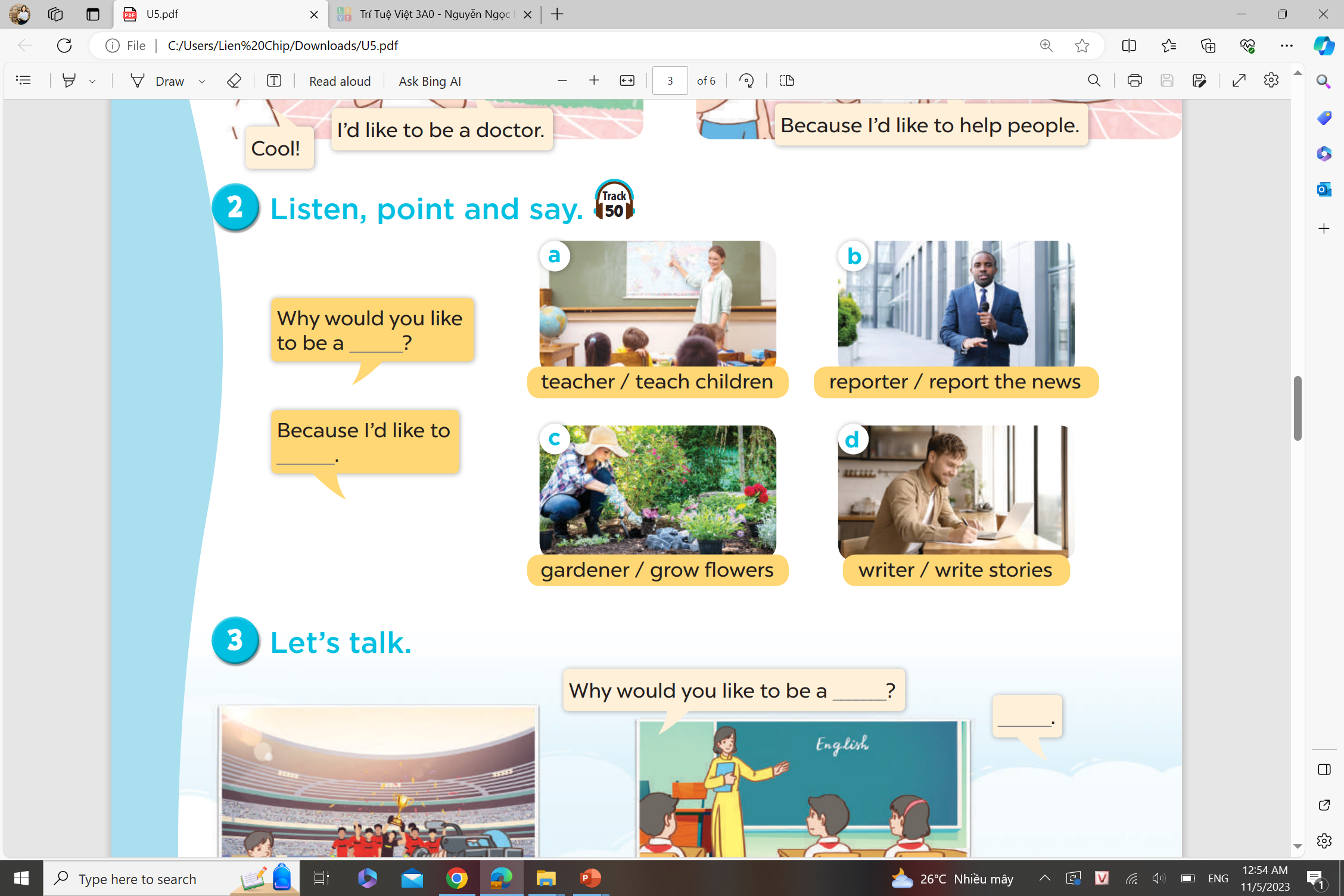 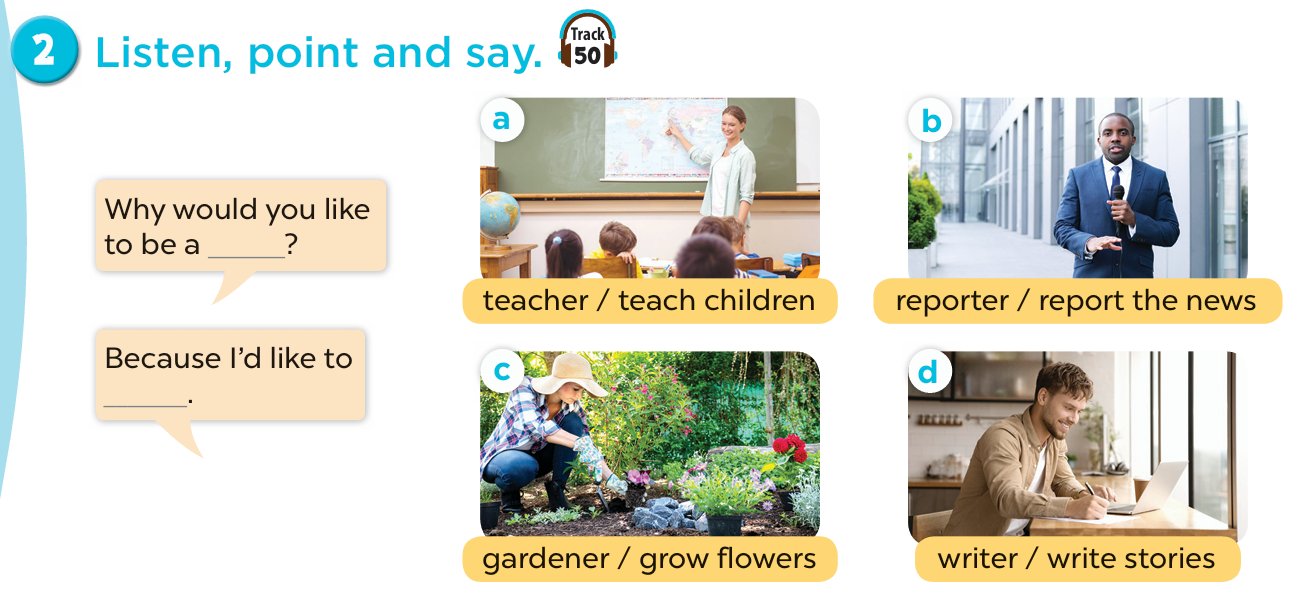 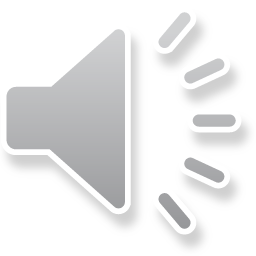 04.
Let’s talk.
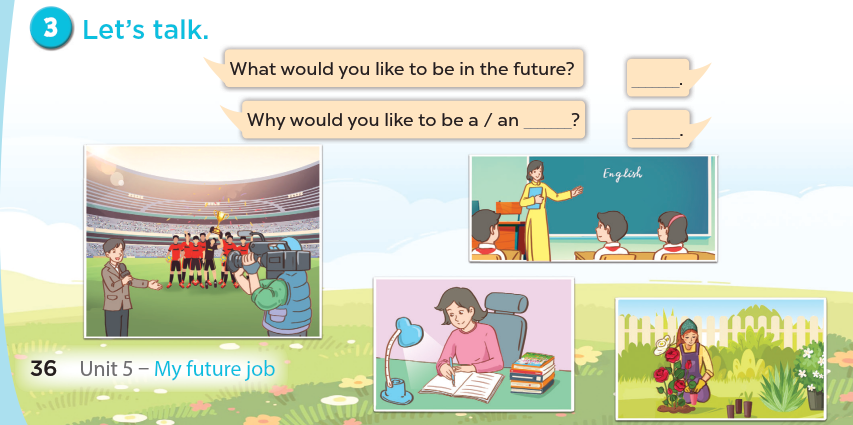 05.
Fun corner and Wrap-up
Look and say.
What
.................. would you like to be 
in the future?
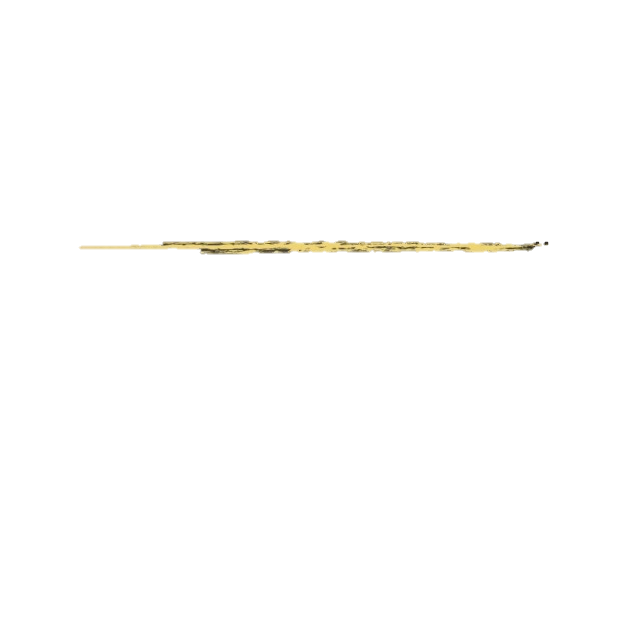 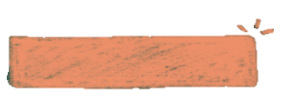 A. Why
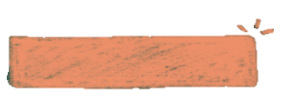 B. What
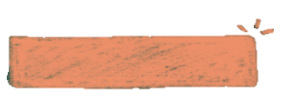 C. Because
A: Why would you like to be a gardener?
         B: ...................... I like to grow flowers.
Because
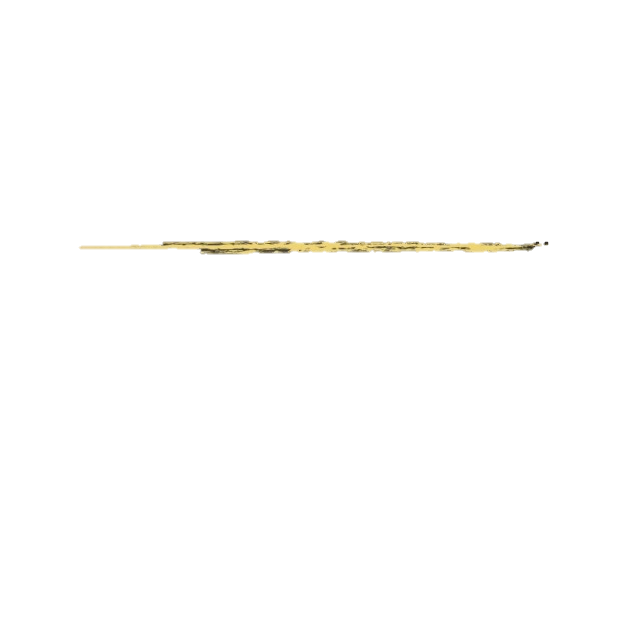 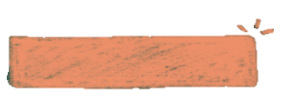 A. What
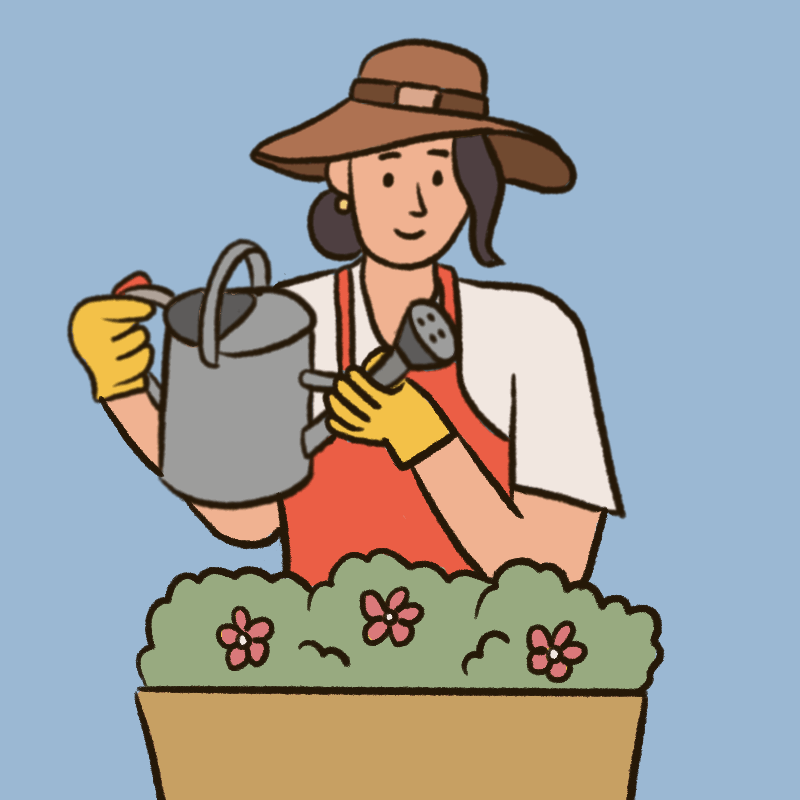 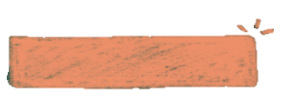 B. When
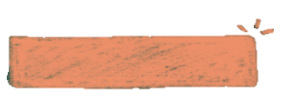 C. Because
Why would you like to 
be a ......................?
reporter
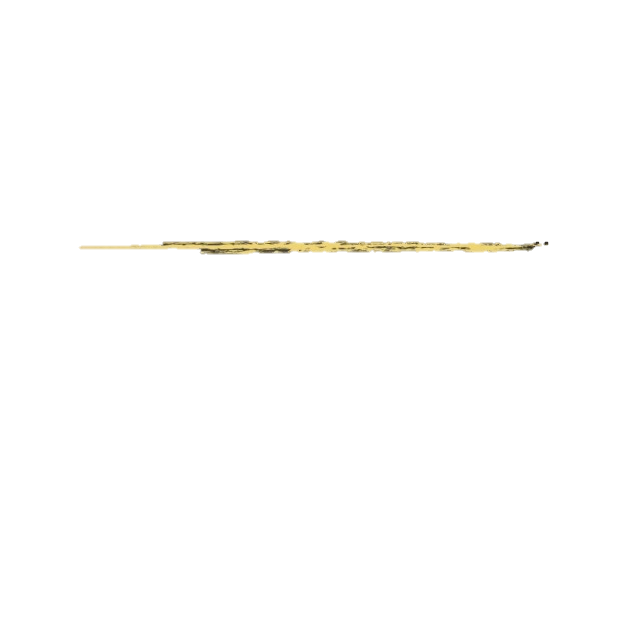 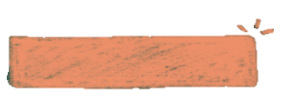 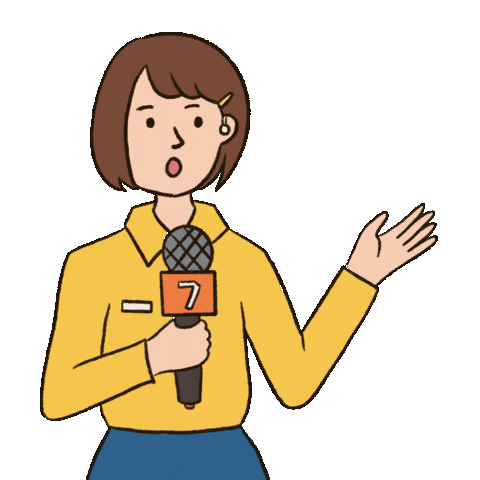 A. reporter
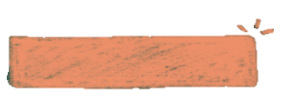 B. gardener
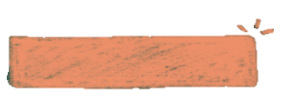 C. doctor
Why would you like to be a teacher?
- Because I ................... to teach children.
like
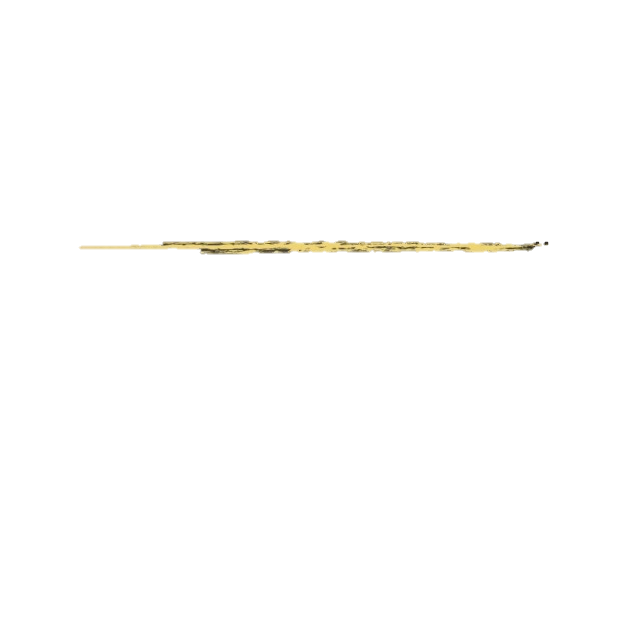 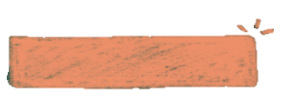 A. to like
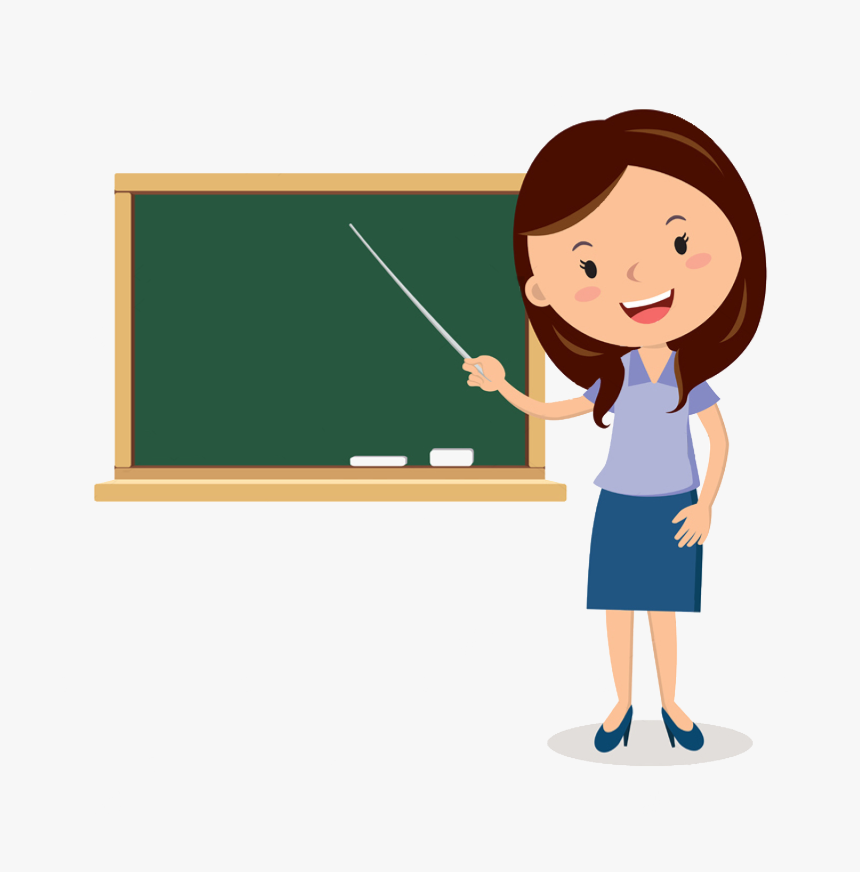 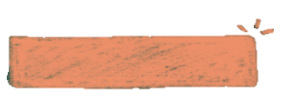 B. likes
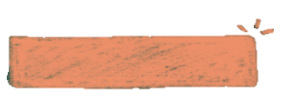 C. like
writer
Why would you like to be a ......................?
- Because I like to write new stories.
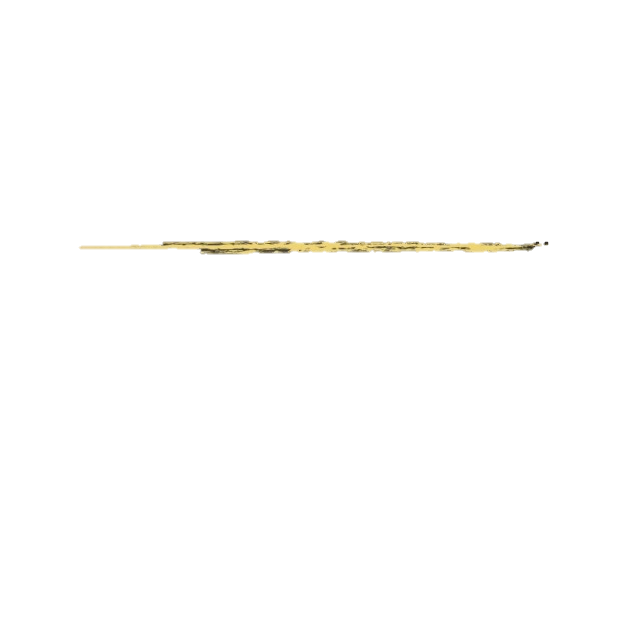 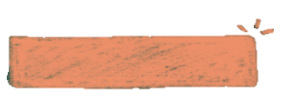 A. writer
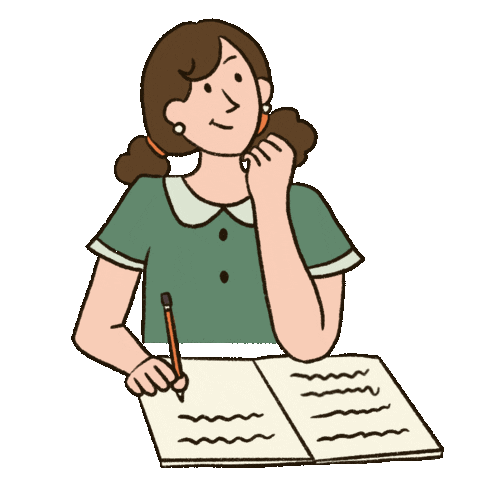 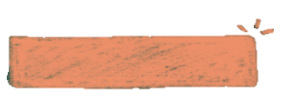 B. cook
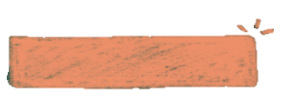 C. farmer
Why would you like to be a doctor?
- Because I like to ...............................
help sick people
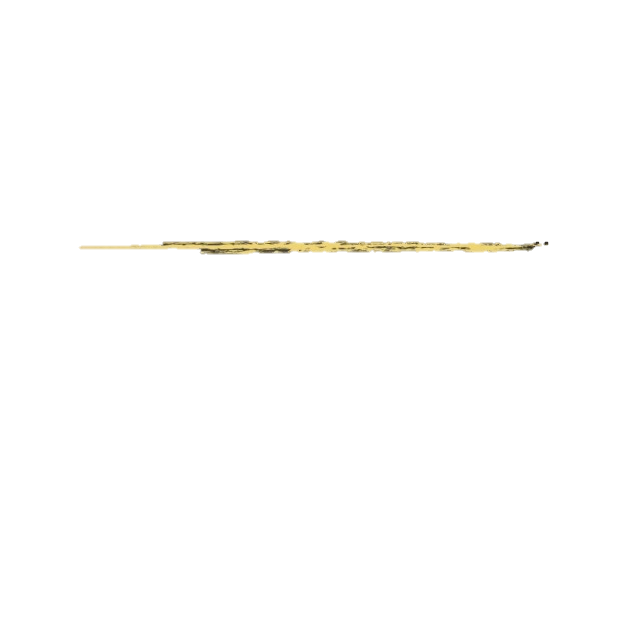 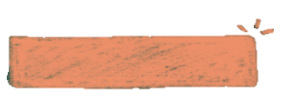 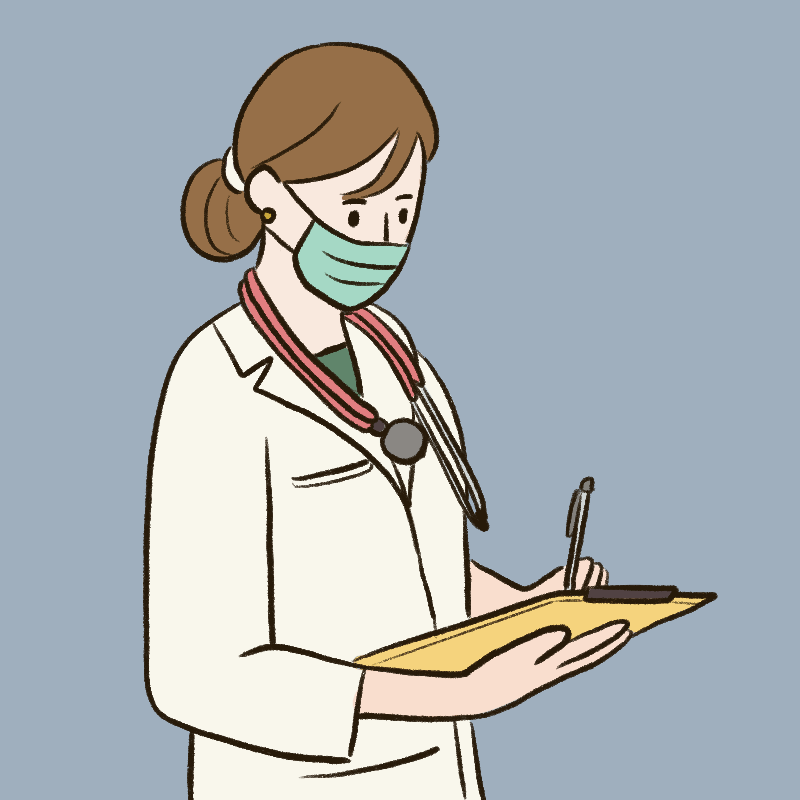 A. teach children
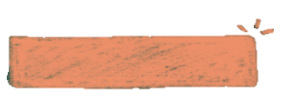 B. help sick people
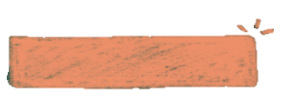 C. play football
A: Why would you like to be a ...................?
          B: Because I like to cook.
cook
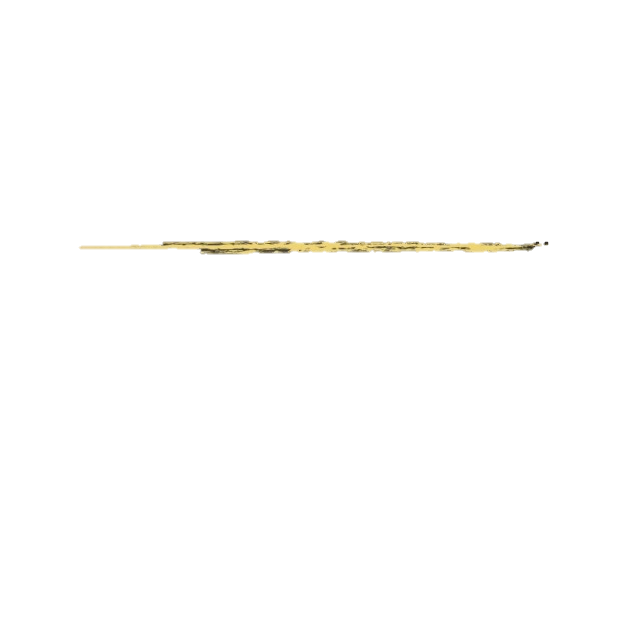 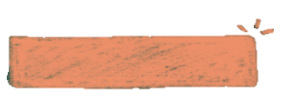 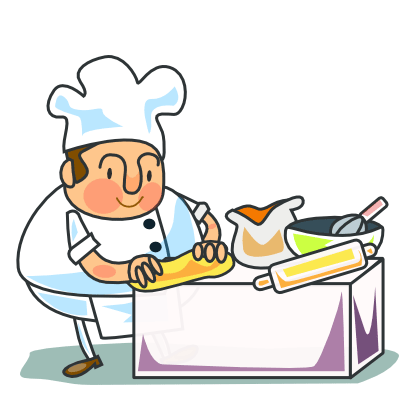 A. farmer
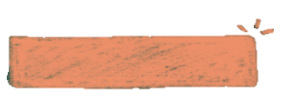 B. cook
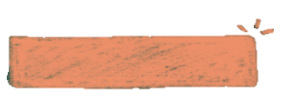 C. dancer
Why would you like to be a singer?
- Because I like to ....................
sing
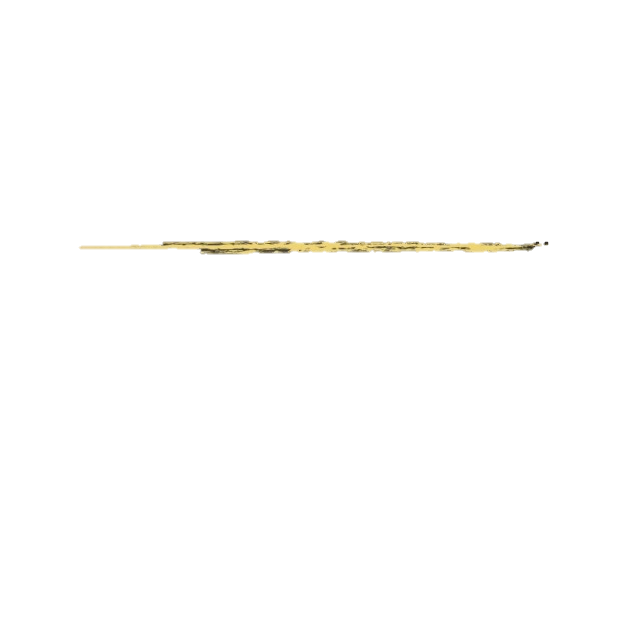 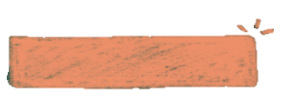 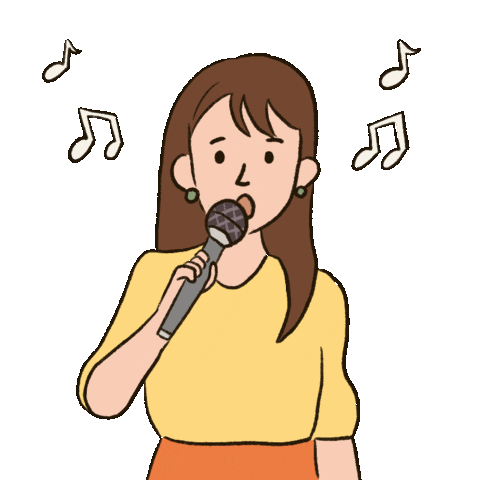 A. help people
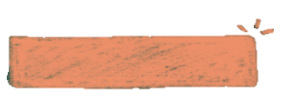 B. write stories
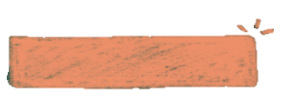 C. sing
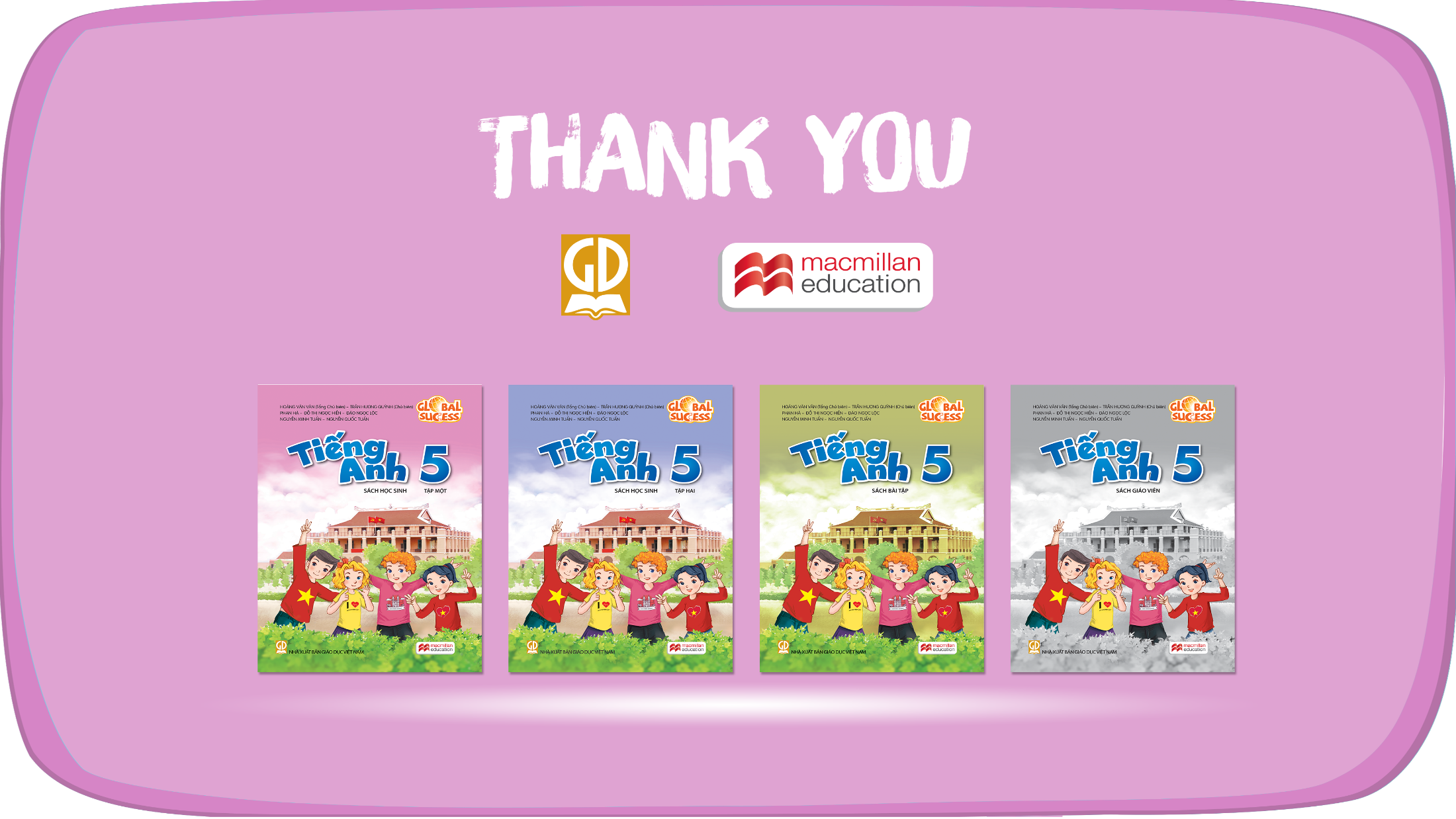 Website: hoclieu.vn
Fanpage: https://www.facebook.com/tienganhglobalsuccess.vn/